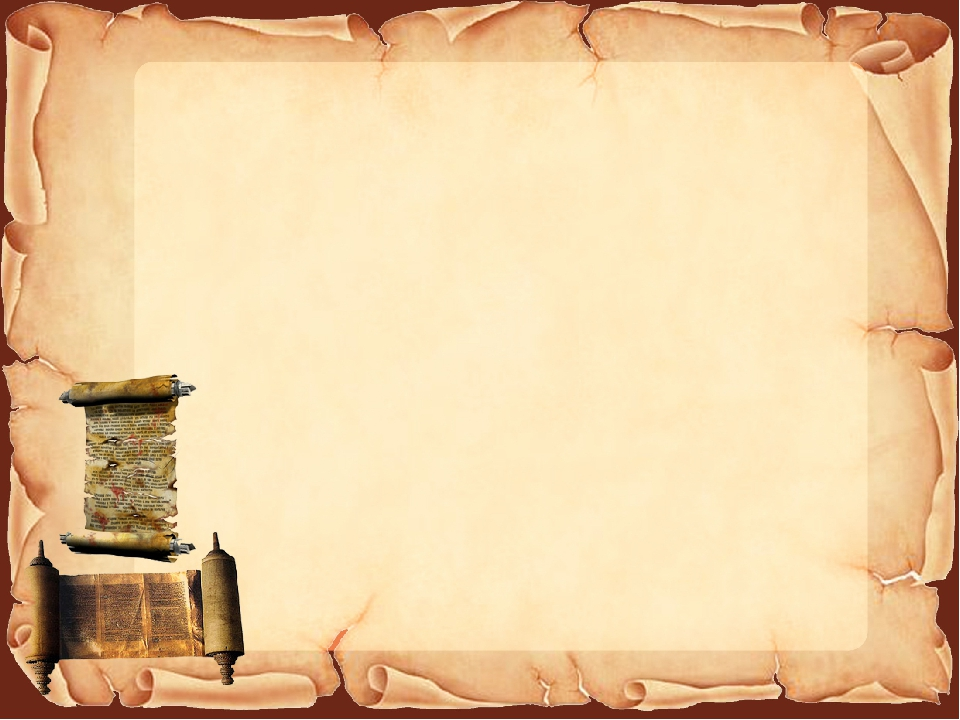 «Настоящее, которое помнит прошлое, достойно будущего!»
Школьный историко-краеведческий музей «Романовский Сказ»
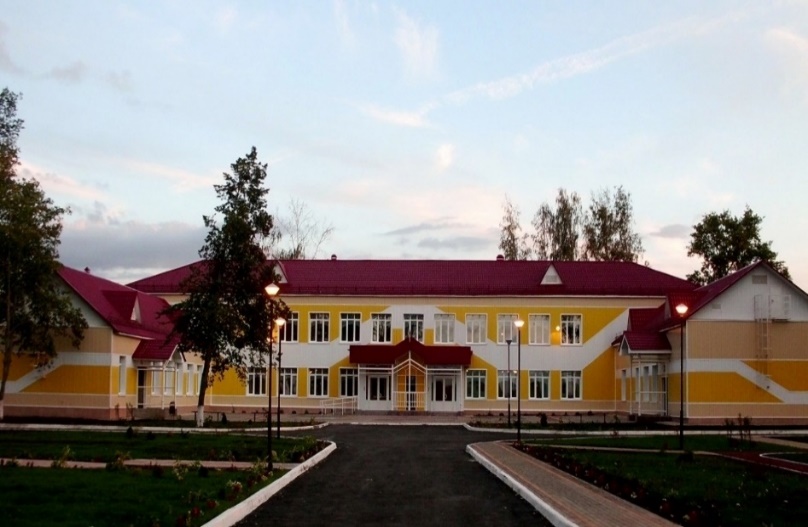 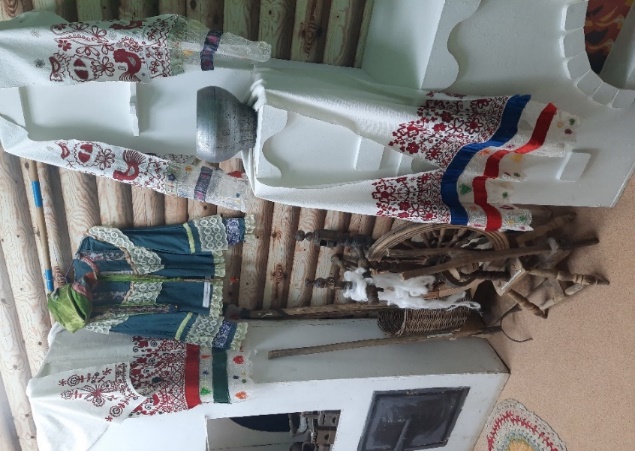 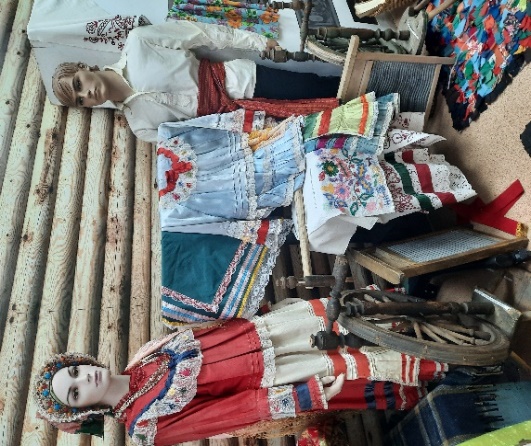 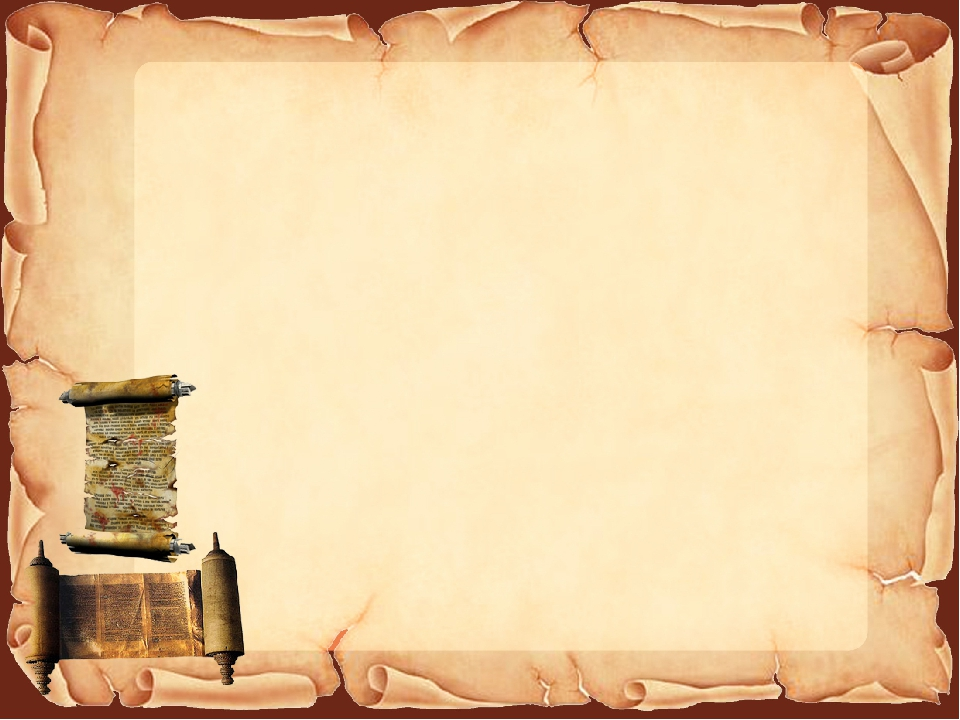 Цель:
создание условий для совершенствования образовательного процесса и воспитания чувства гражданственности и патриотизма средствами музейной педагогики.
Задачи:
1.Формирование интереса учащихся к историческому, культурному    наследию Липецкого края через экскурсионную, организационно-массовую, исследовательскую и поисковую деятельность музея.
2. Привлечение родителей и представителей общественности к музейной деятельности, взаимодействие с природоохранными и экологическими организациями.
 
3. Воспитание патриотических чувств гордости и любви к историческому и культурному наследию своей малой родины.
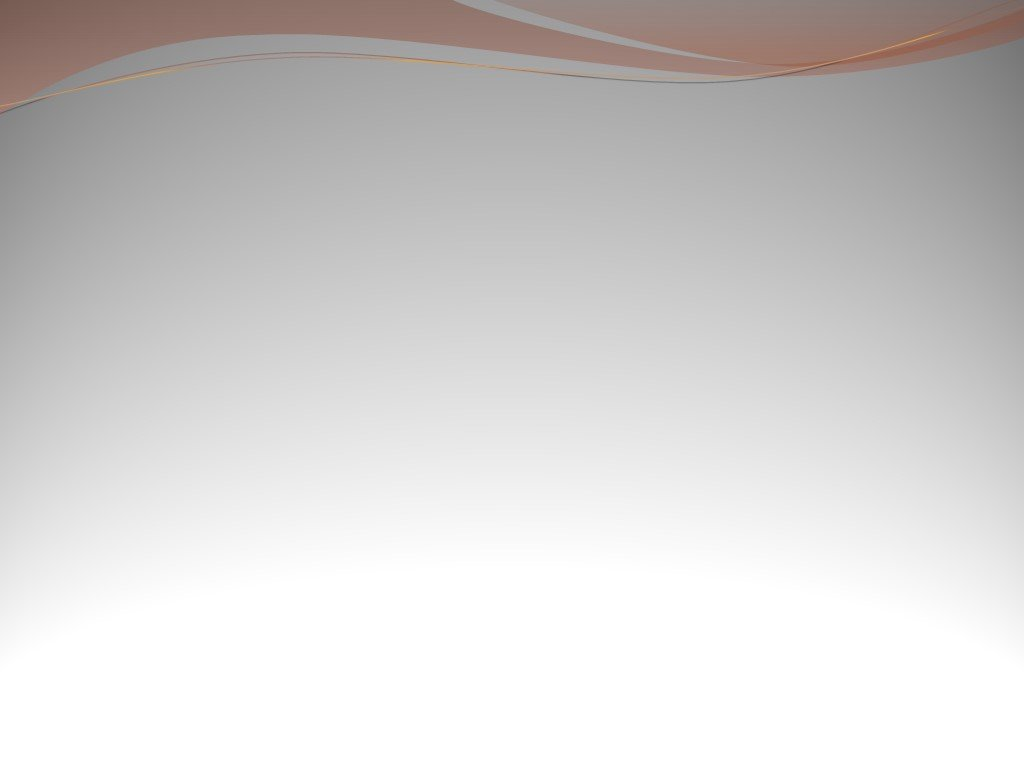 Приоритетные направления деятельности
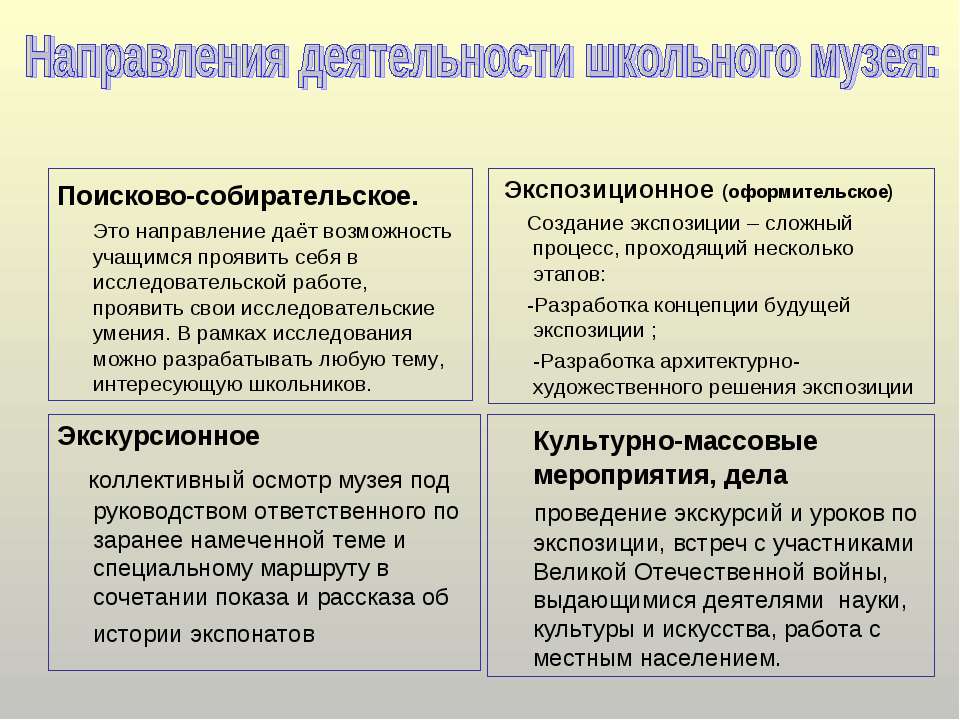 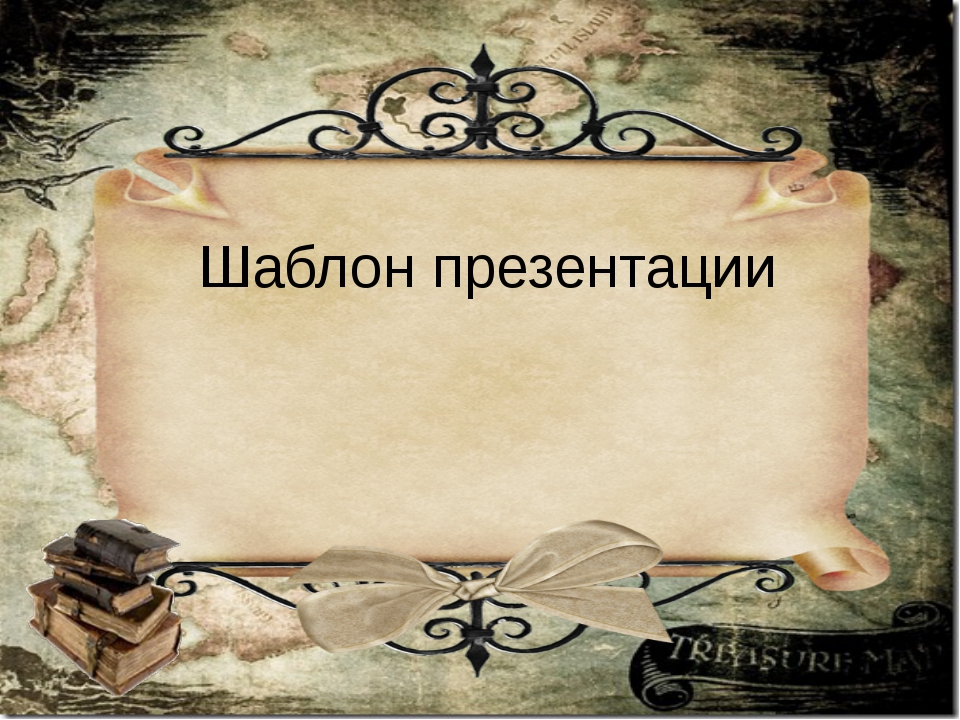 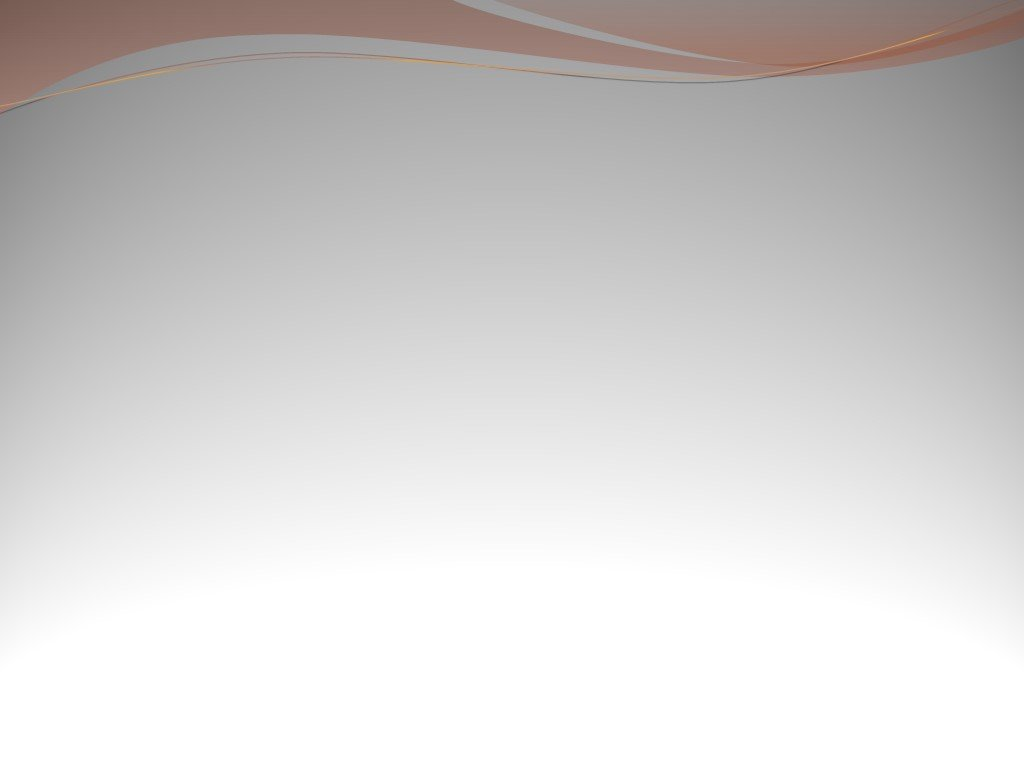 Структура музея
Учредитель музея
Директор МБОУ НОШ с.Ленино
Совет музея
Актив музея 
Профильные группы
Пресс-центр
 «Голос истории»
Культурно-массовая
Выставочно-экскурсионная «Сказ»
Проектно-исследовательская
«Академия школьных мудрецов»
Поисково-фондовая «Искатель»
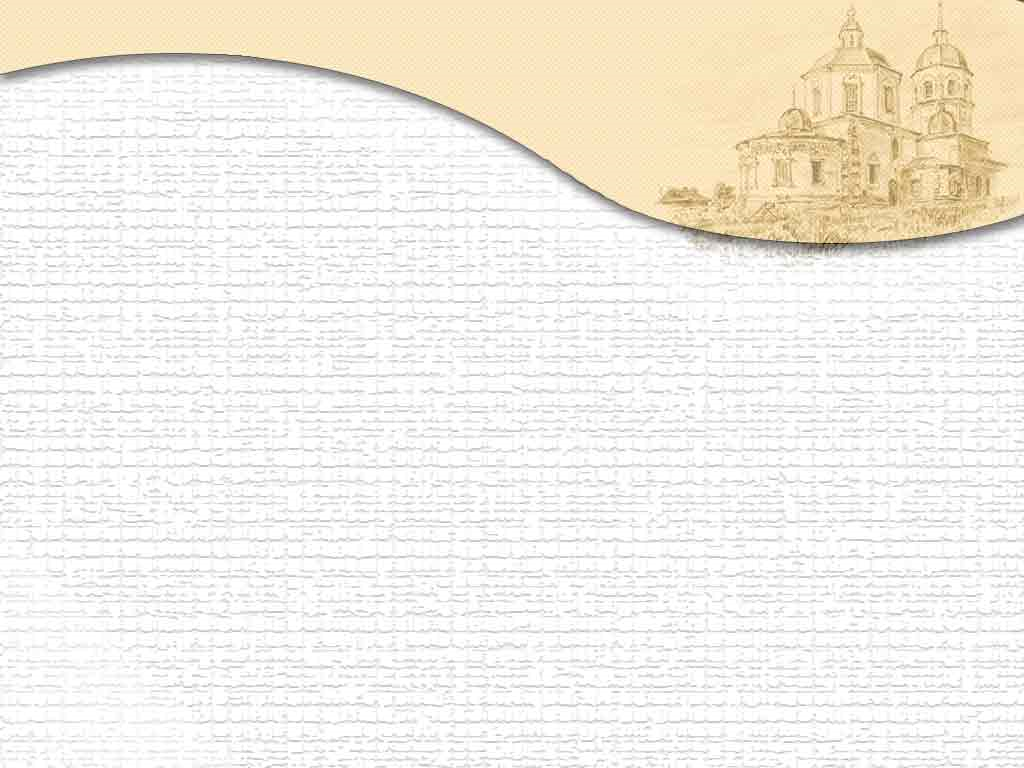 Экспозиции музея
«История села в эпоху средневековья»
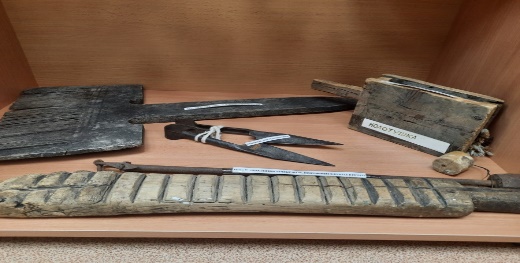 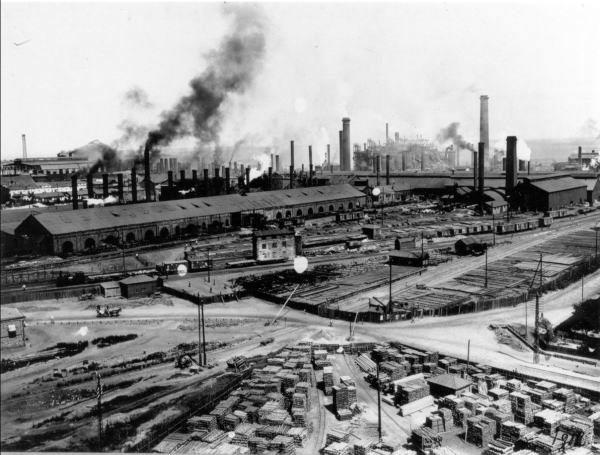 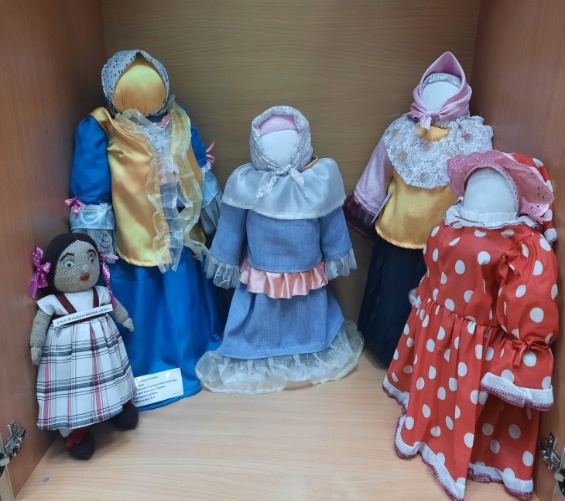 «Пётр I  на липецкой земле»
«Романовская игрушка. Кукла- душа народа»
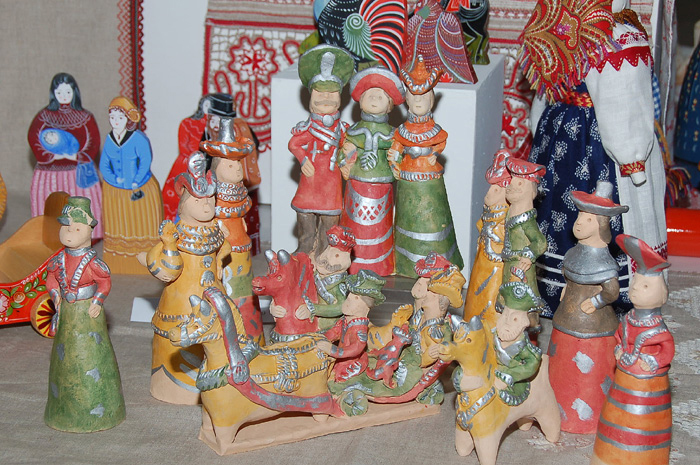 «Липецкий край в годы Великой Отечественной  войны
 и в послевоенное время»
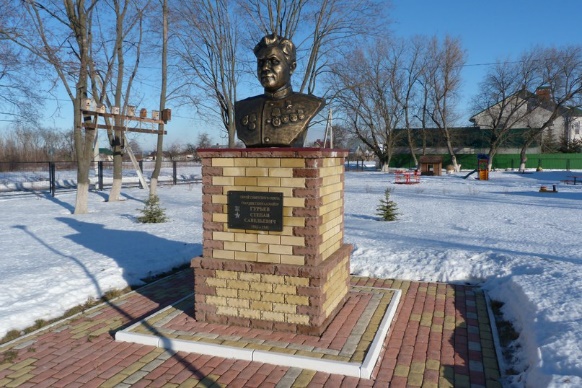 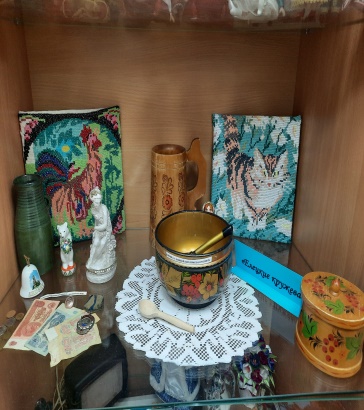 «Страницы истории школы»
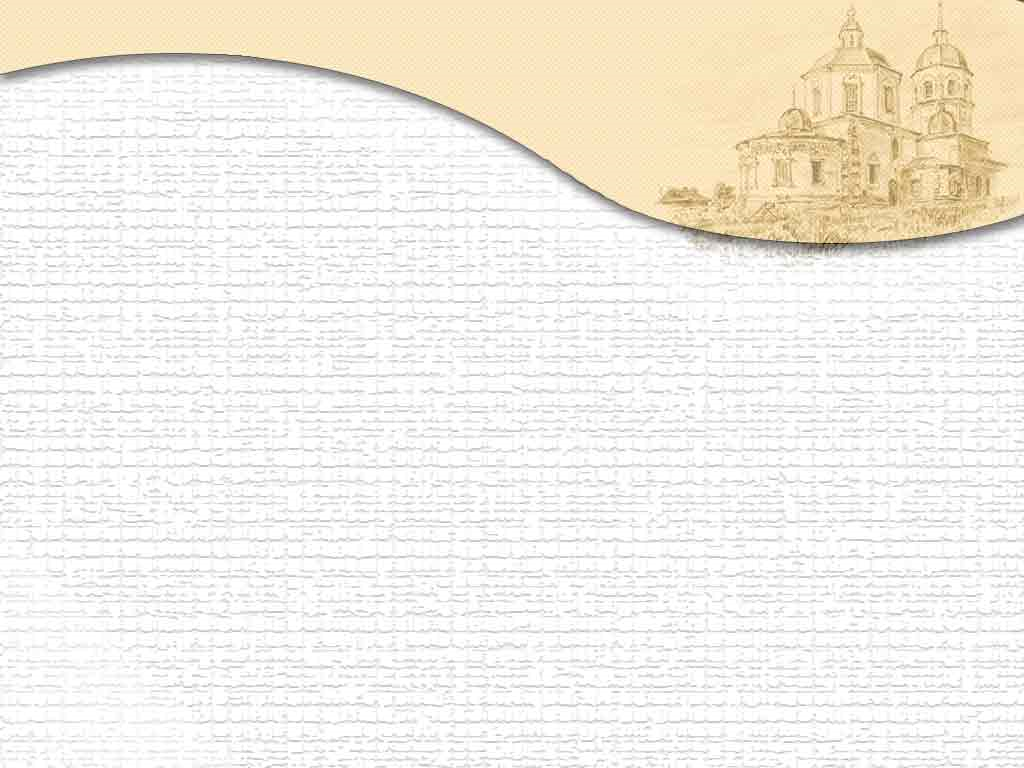 Открытие музея
19 января 2021г.

Литературно-музыкальная композиция «Край мастеров»
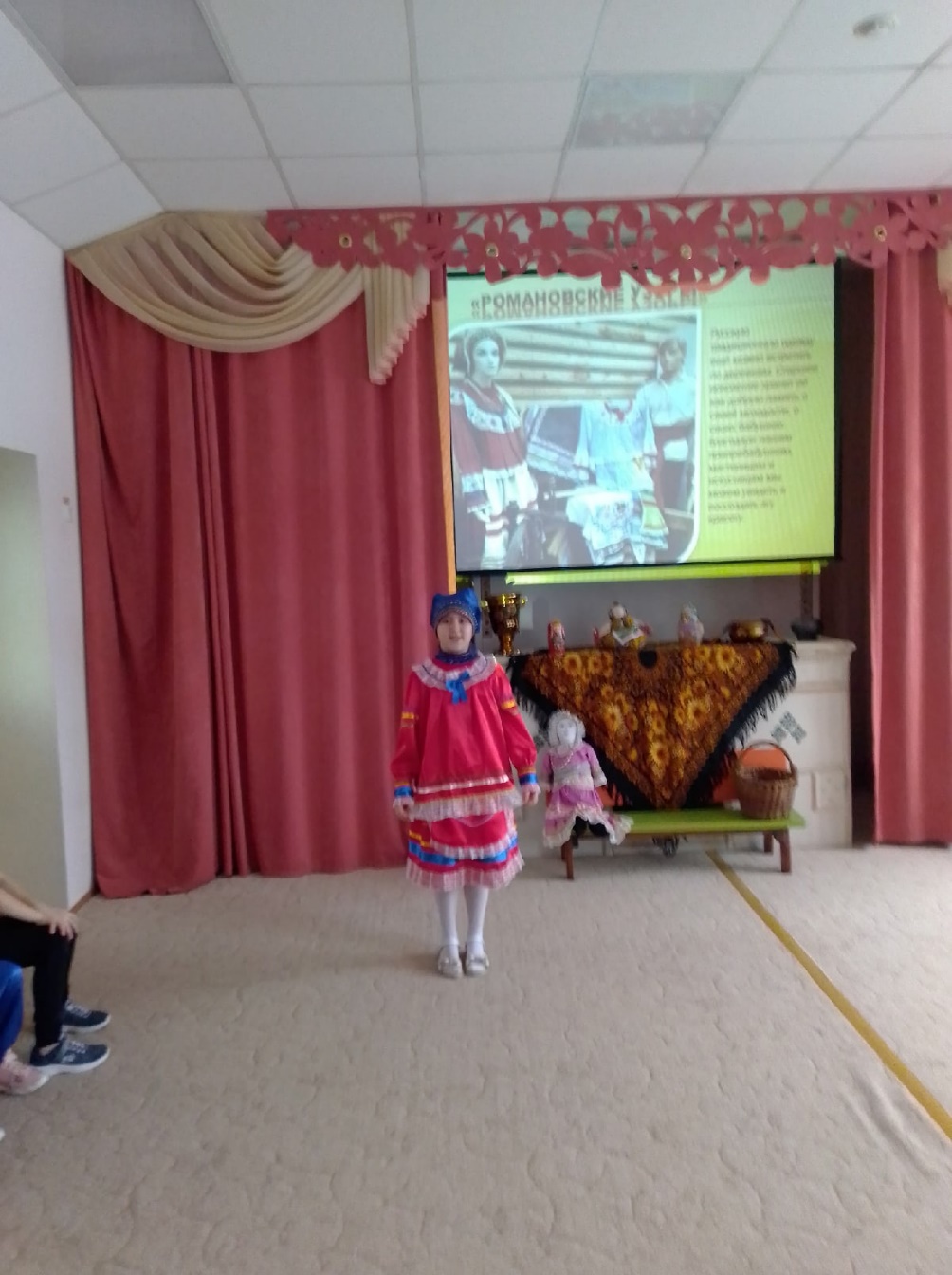 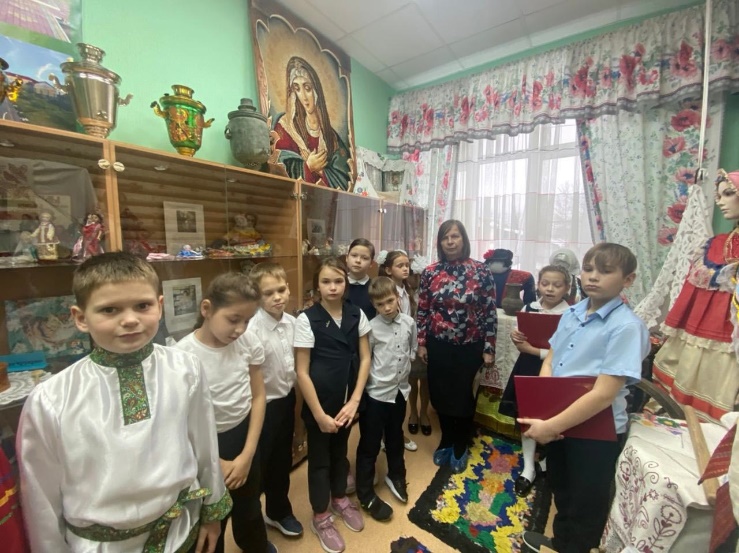 Экскурсия «Листая страницы истории села Романово…»
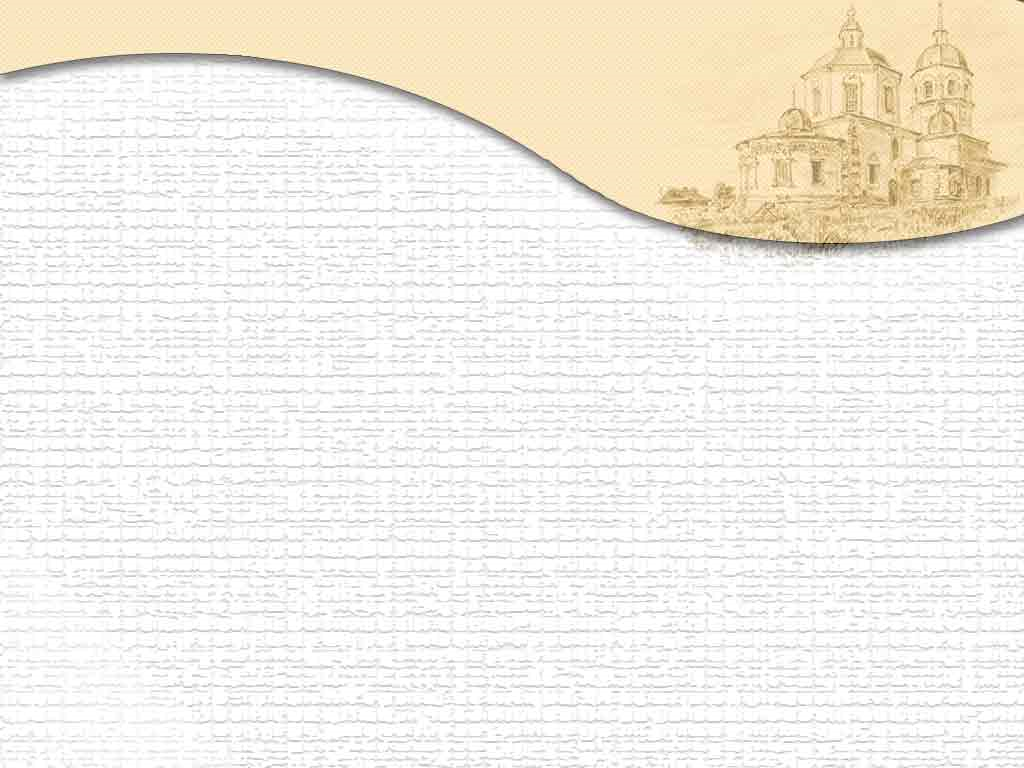 День музея
25 марта 2021г.
Заочное путешествие
«Удивительные музеи»

Экскурсия в музей  «Романовский Сказ» по материалам экспозиции « Кукла – душа народа»
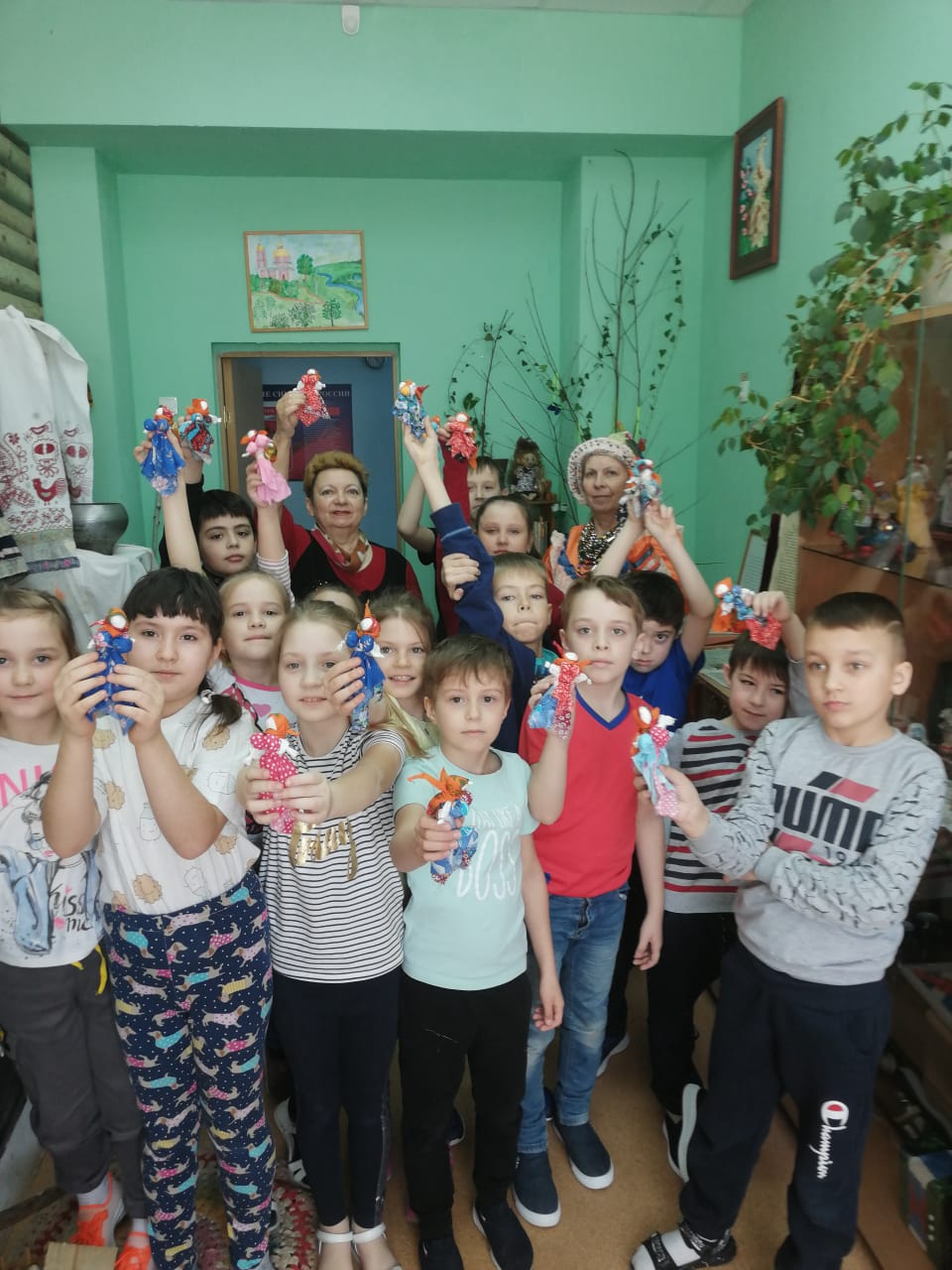 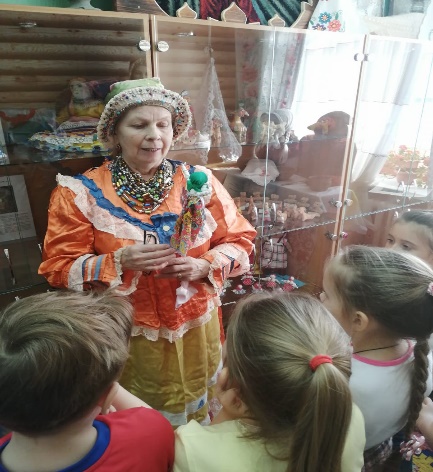 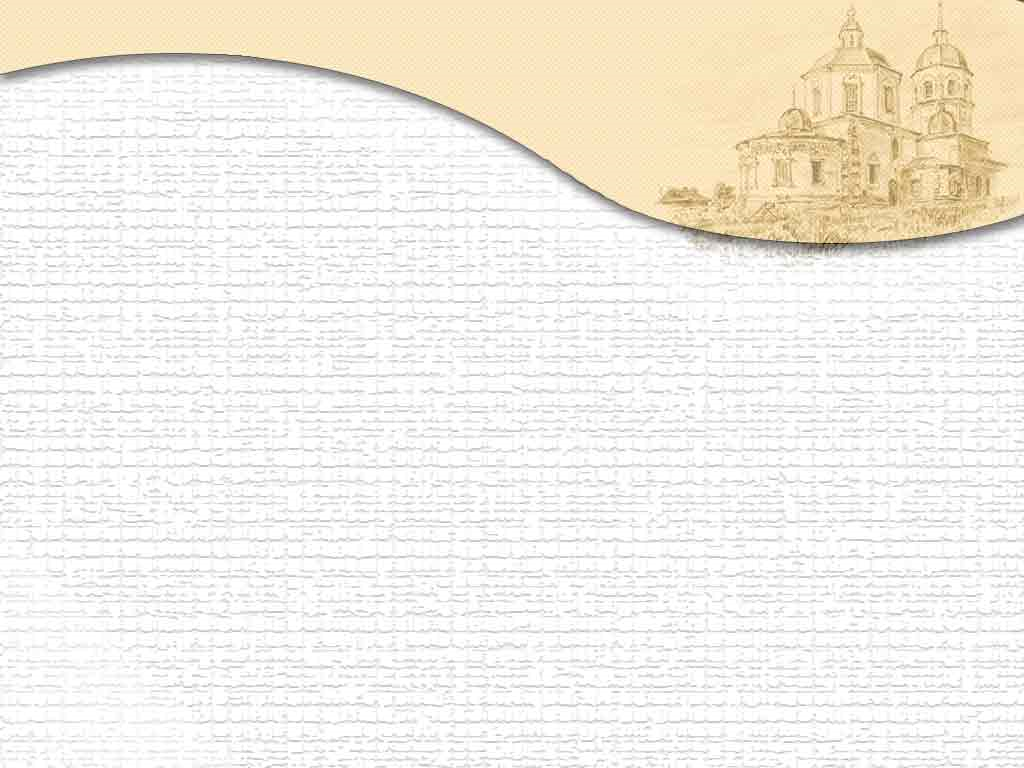 Ярмарка ремёсел
7  апреля 2021г.
Экскурсия в музей  «Романовский Сказ» по материалам экспозиции
 « Романовская игрушка. Кукла- душа народа»
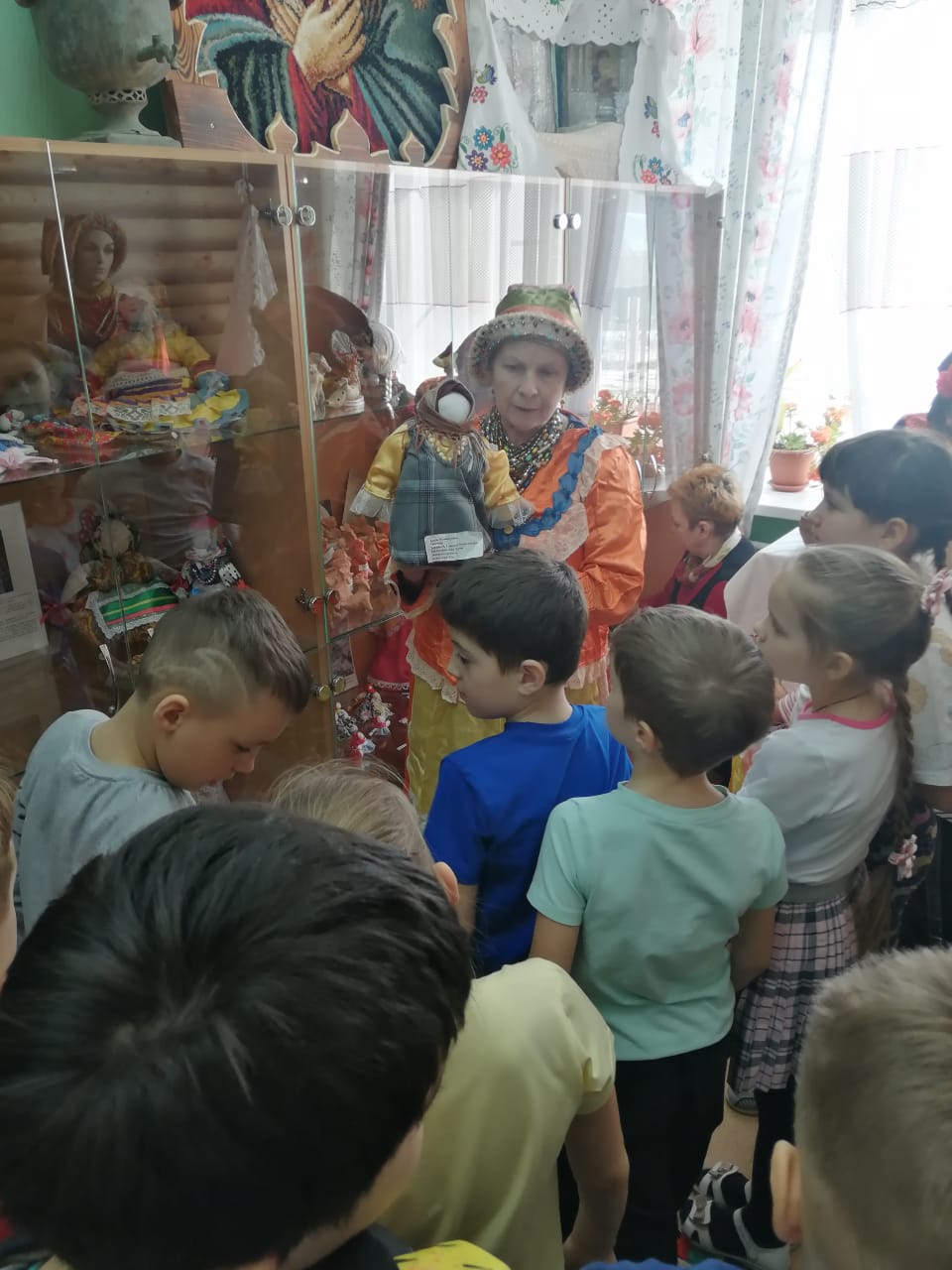 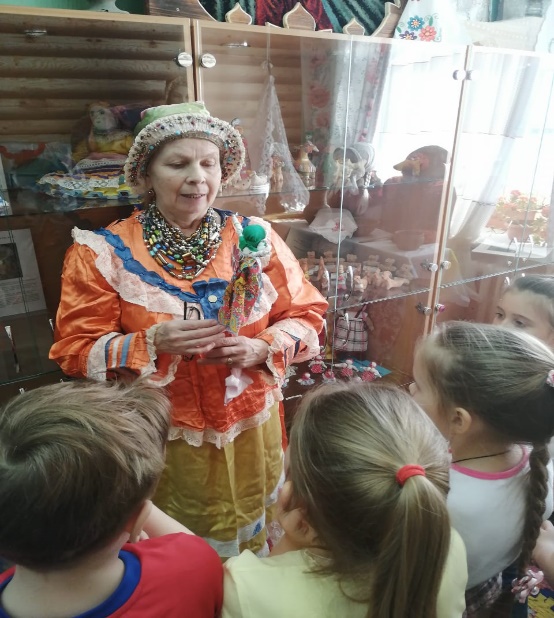 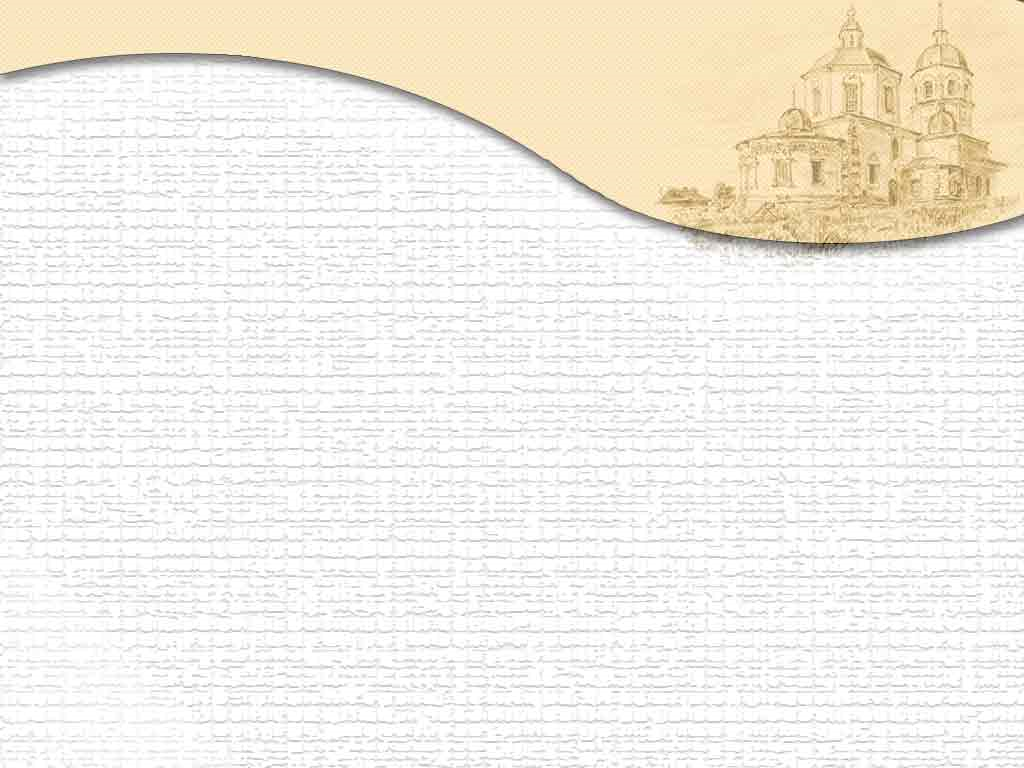 Ярмарка ремёсел
Мастер-класс
 «Секрет тряпичной куклы»
( проводила Арсентьева Любовь Алексеевна.)
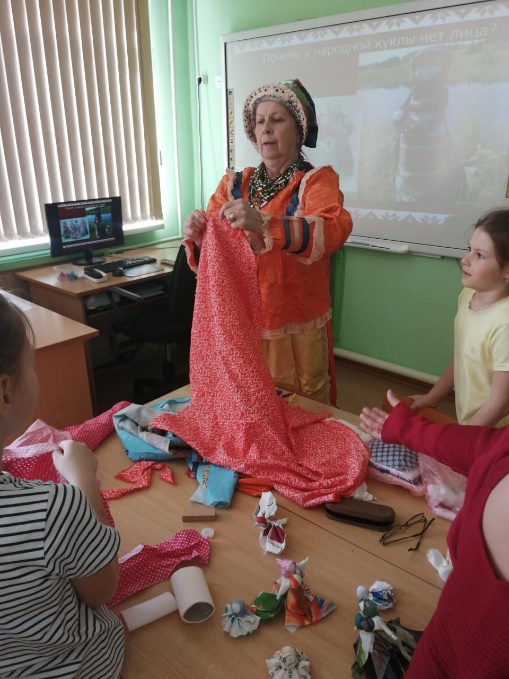 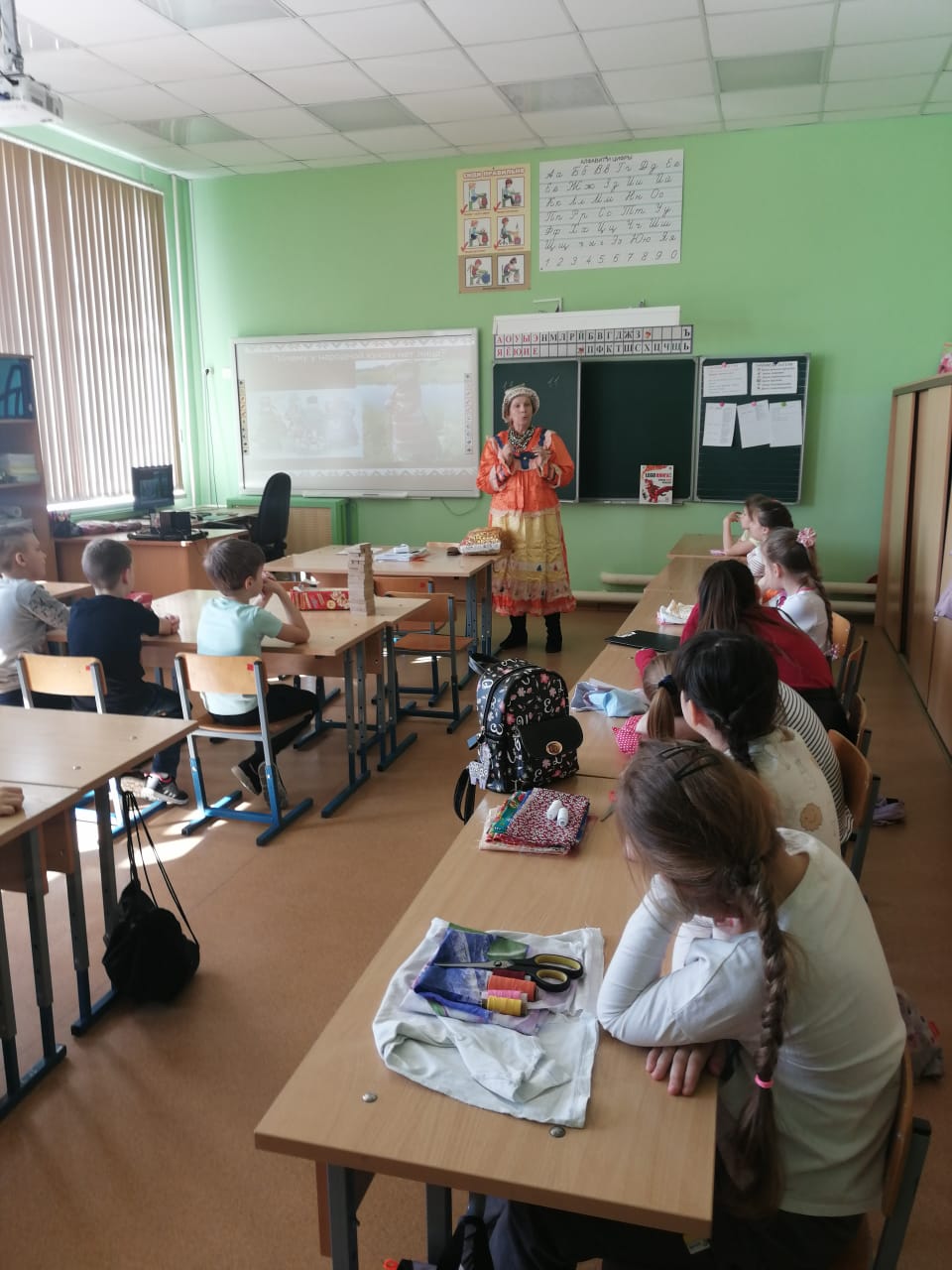 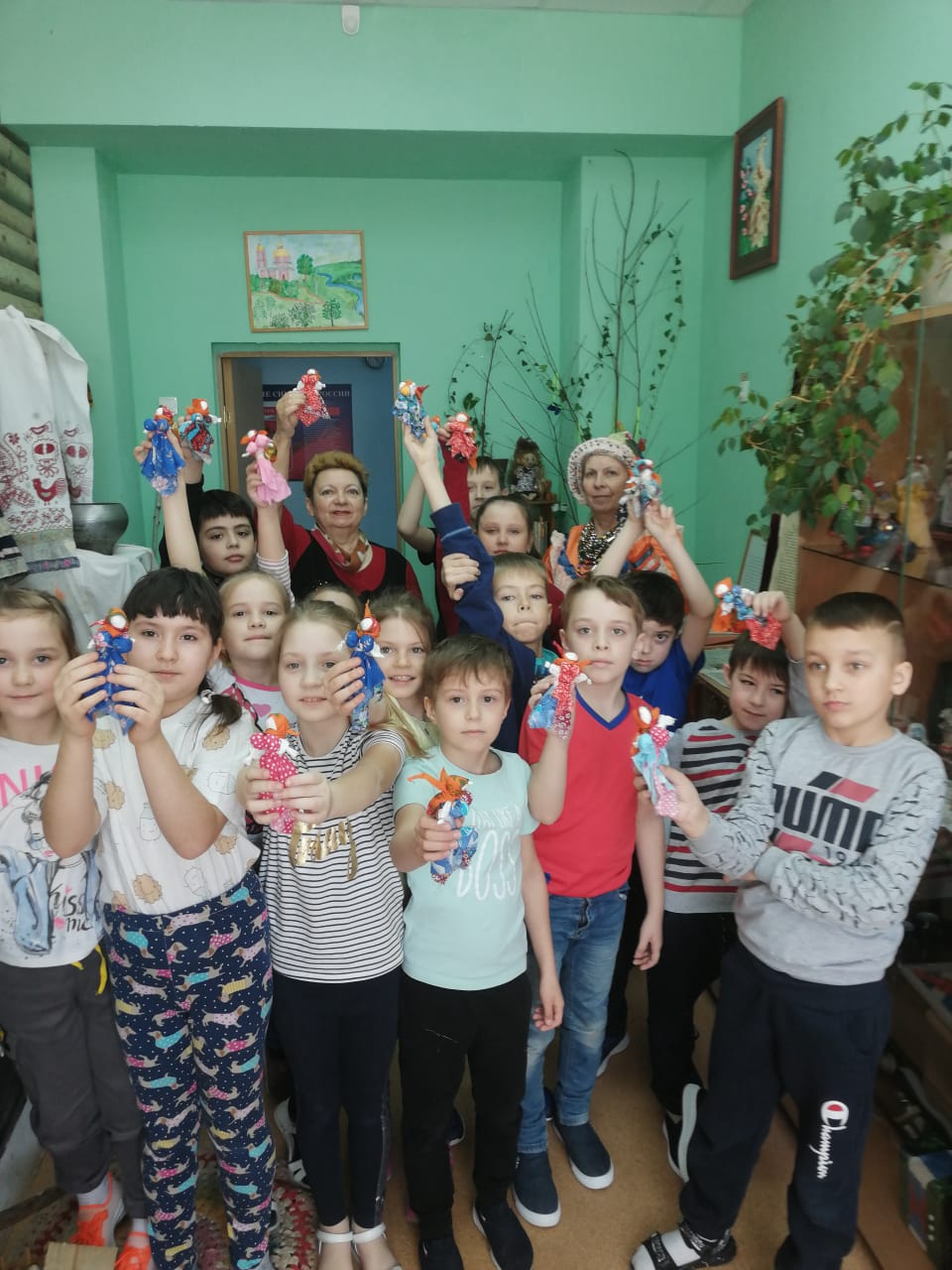 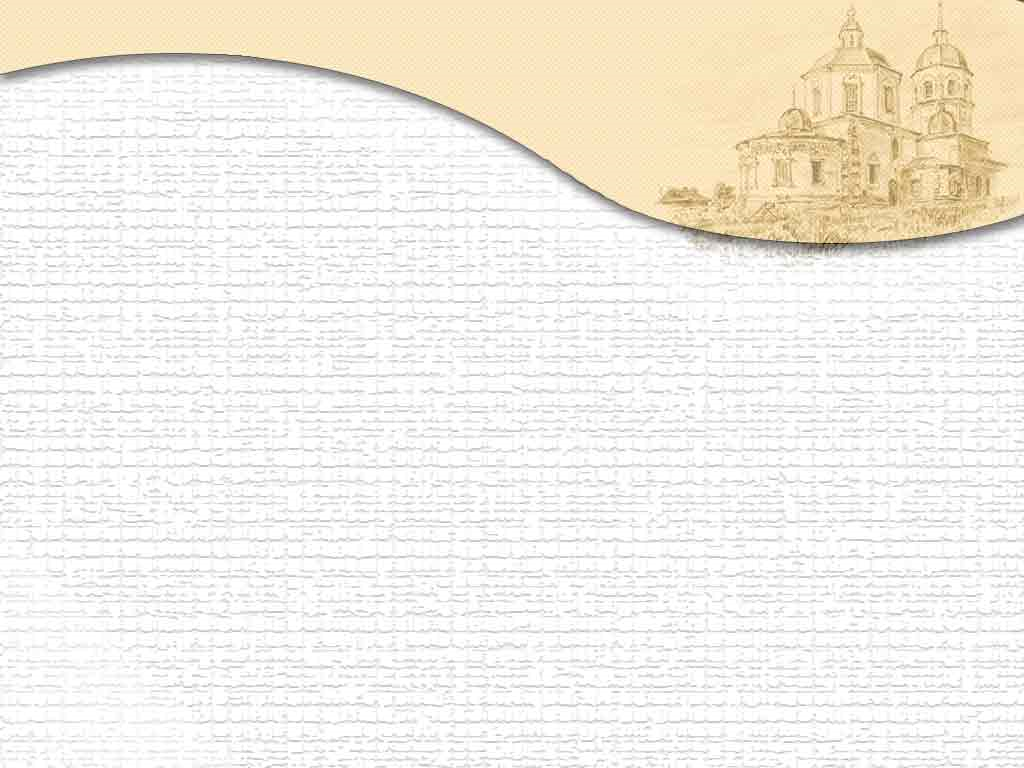 Ярмарка ремёсел
Мастер-класс «Романовская игрушка»
( проводила Ключникова Анна Леонидовна .)
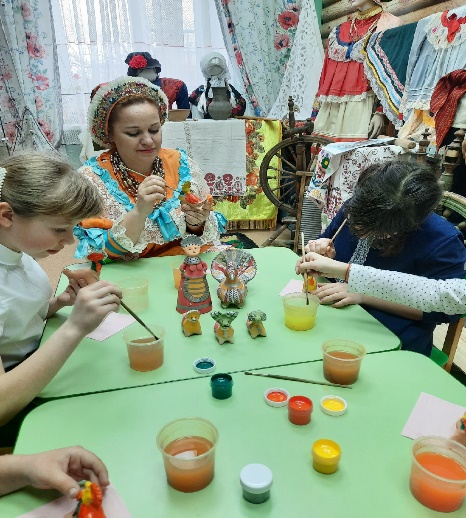 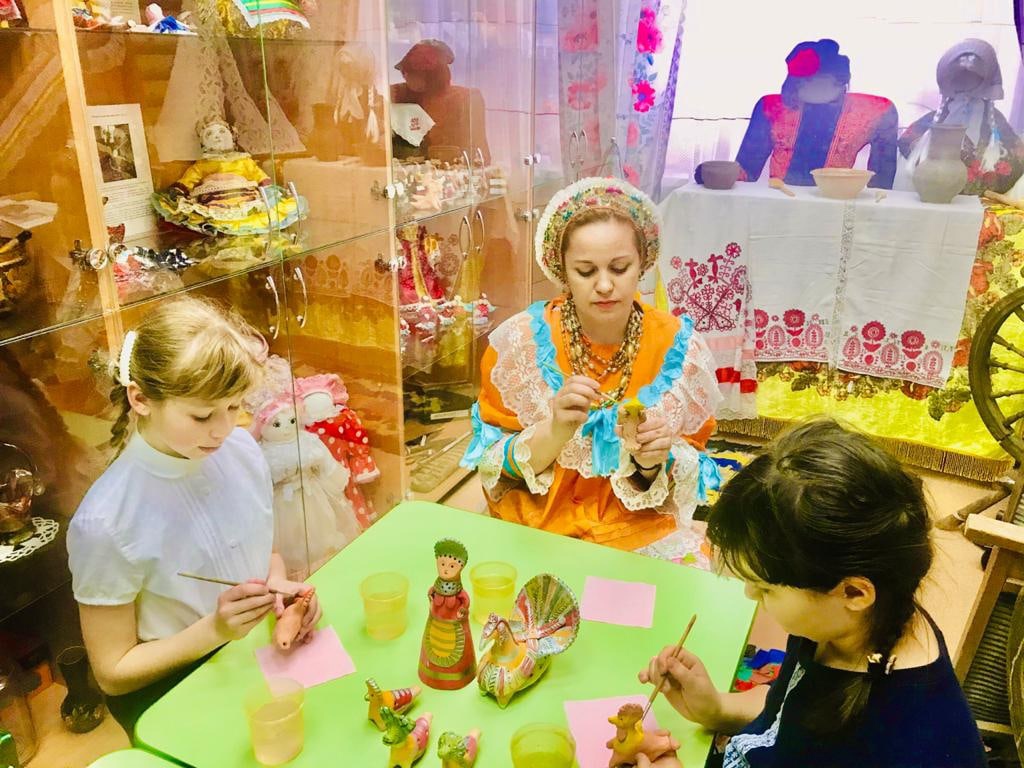 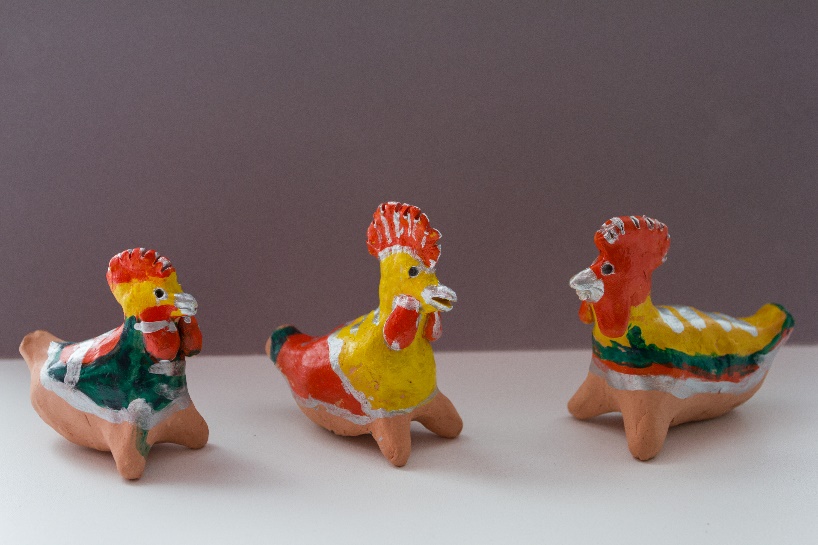 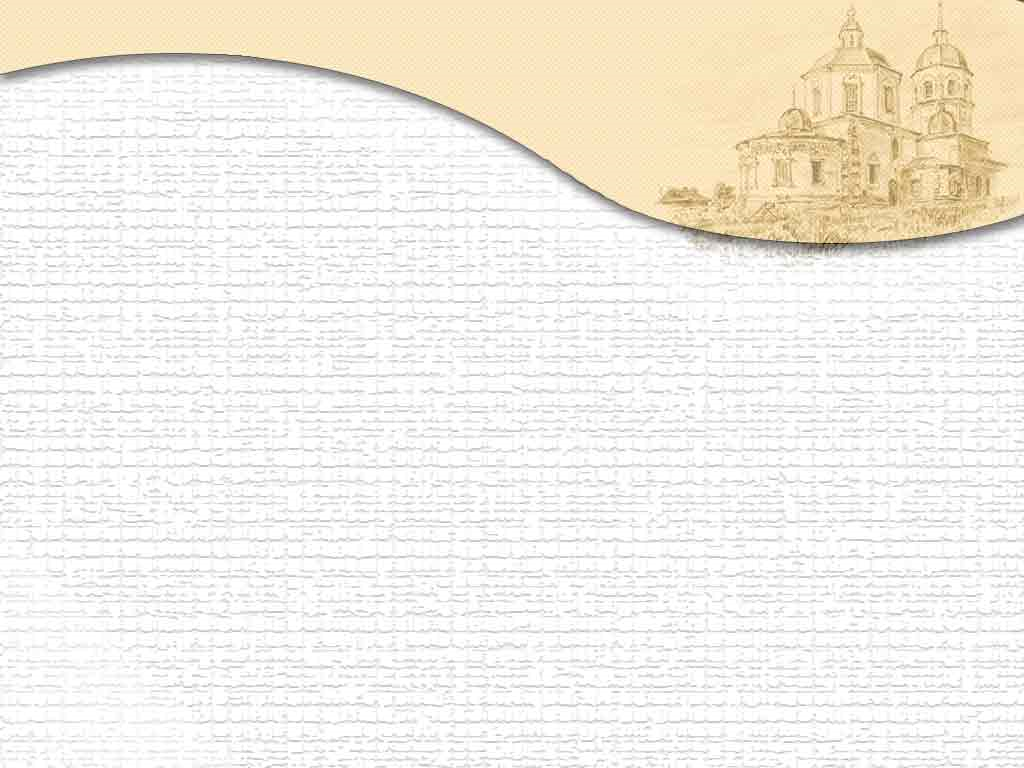 Участие во Всероссийской акции
 «Дни единых действий»
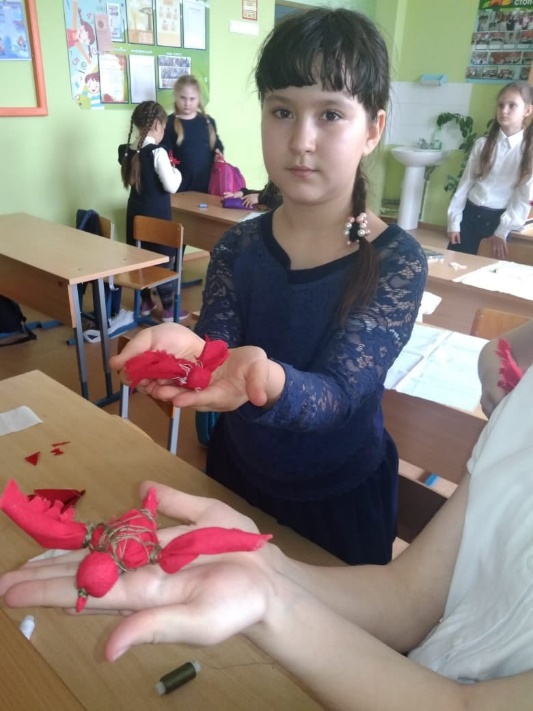 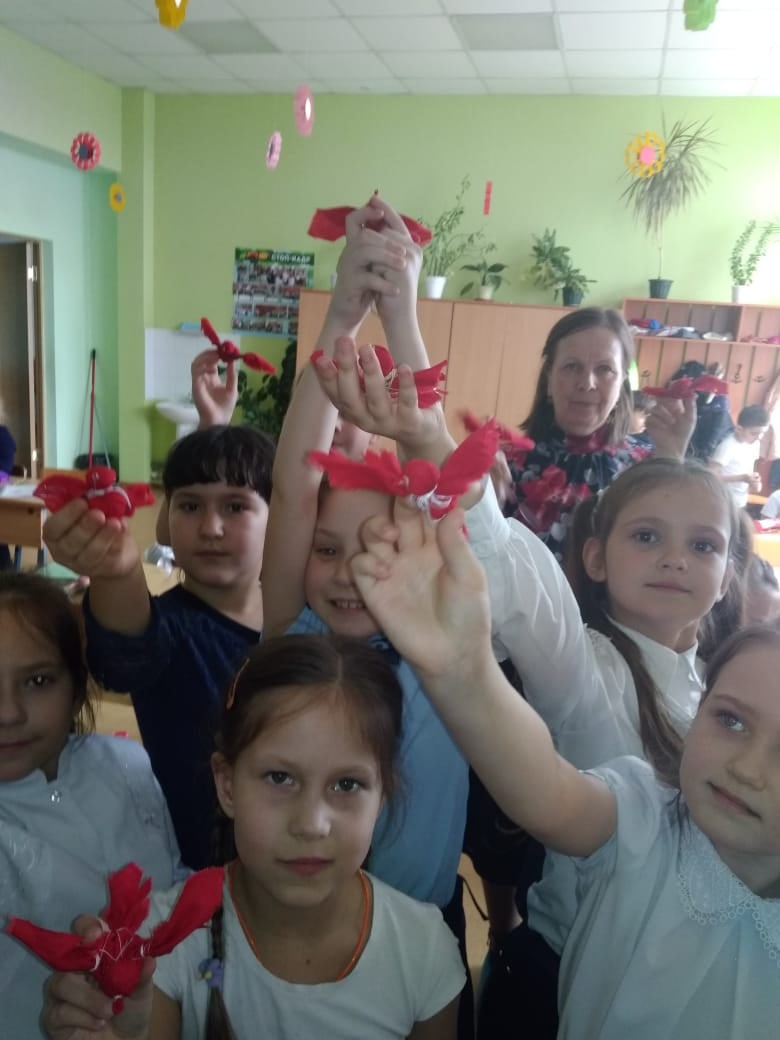 Мастер-класс по изготовлению птиц из ткани к «Дню птиц»
( проводила Ключникова А.Л .)
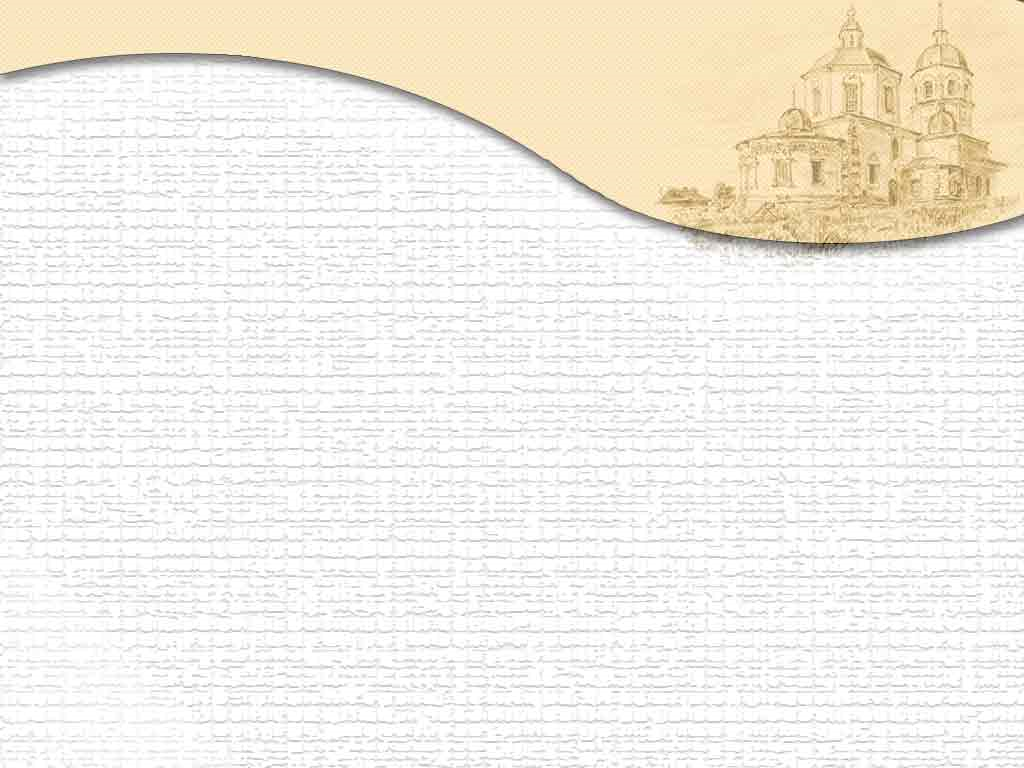 Участие во Всероссийском детском фестивале народной культуры
 «Наследники традиций»
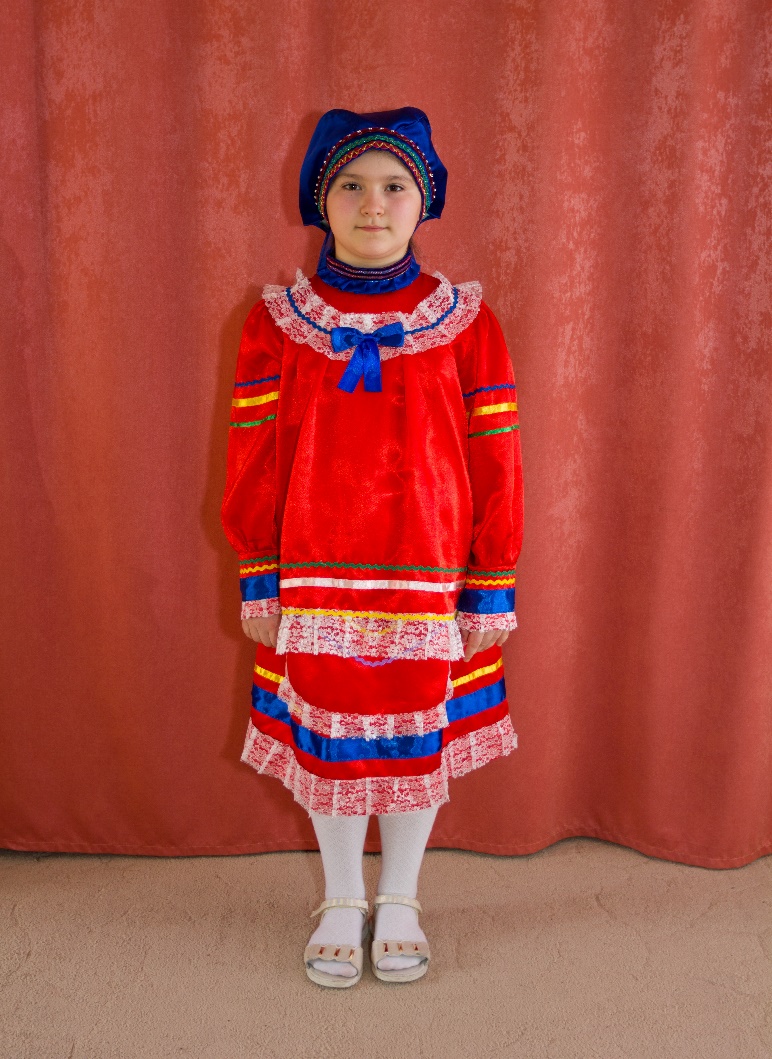 Номинации: «Этнографический костюм», «Художественная керамика».
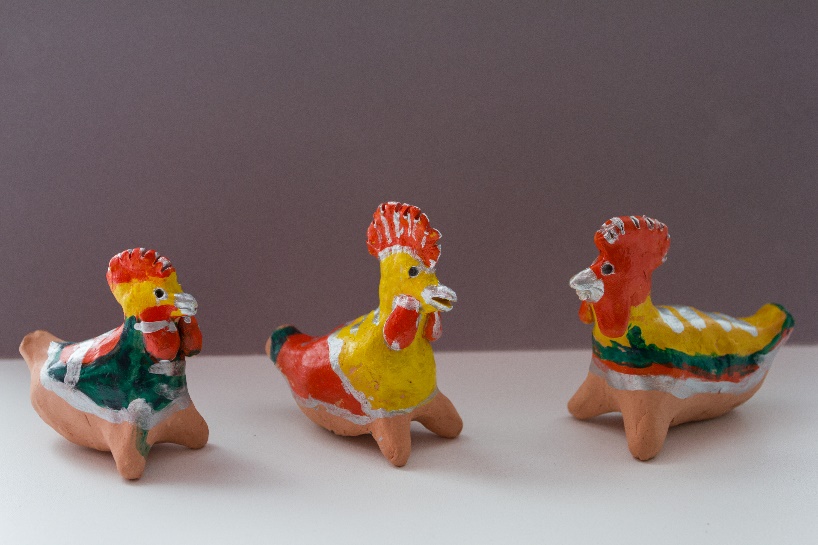